Brazil SOTP
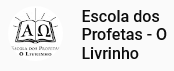 Information War
Tess Lambert
3/06/19
1
We're going to look at 2014 and we will be looking at connecting our way marks.  We’ve talked about threading the needle in connecting our way marks, so if something is going to happen you could actually trace its history of development. This becomes important as we come to our close and probation.   Part of the test is recognizing what it looks like, so that on the day we are not shaken if it doesn't fit our expectations. We’ll remember our four lines, and what we saw was Pyrrhus in Macedonia, his alpha history. Then we saw Pyrrhus in Italy, his omega history. We understood that this alpha and omega typified the alpha and the omega in our time. The alpha of the King of the South, who is the King of the South in our history?  Who does Pyrrhus represent in the last part of our history?  Vladimir Putin, the King of the South today. When we compared Pyrrhus and Putin, who was our alpha? We said that Pyrrhus was the 10th King.   Vladimir Putin could also be seen as the 10th and this took us back to World War II in the history of Stalin. When Stalin is King of the South what was he ruling? The Soviet Union. So Stalin is the first and Putin is the 10th. In the history WW2 it wasn't Russia, it was the USSR or Soviet Union. So the King of the South in the alpha history is Stalin. And then Russia was the King of the South in the omega.   The alpha is the history of World War II, these are the four lines that we've been studying previously.   What we did without noticing, was to form natural conclusions from these histories. What we find is that Pyrrhus in both histories we can see four battles, Ipsus in the alpha history. But then there were three battles after Ipsus in the omega history, Heraclea, Asculum, Beneventum. We see when we combine the history of Pyrrhus we could see four battles.   When we made application we had to understand the four battles in our history.   We saw that the first battle was Ipsus, and what did we say Ipsus was? How did we place Ipsus in our history? The Battle of Ipsus in our history is the 2016 election when the King of the North and the King of the South are in an alliance.   So the first battle is 2016.   The Second Battle is 2018.   We'll look at 2018 in another study.   The next battle is 2019 and it ends at Panium where the King of the South begins to fall until Sunday law.  We have four battles all before Sunday law.   At Sunday law we have the death of the King of the South.   What we did in a previous study was expand on this story and said that in the history of Panium to Sunday law, Panium represents the deadly wound when the King of the South begins to fall and Sunday law is the death.   We can find that in Daniel 11:40.
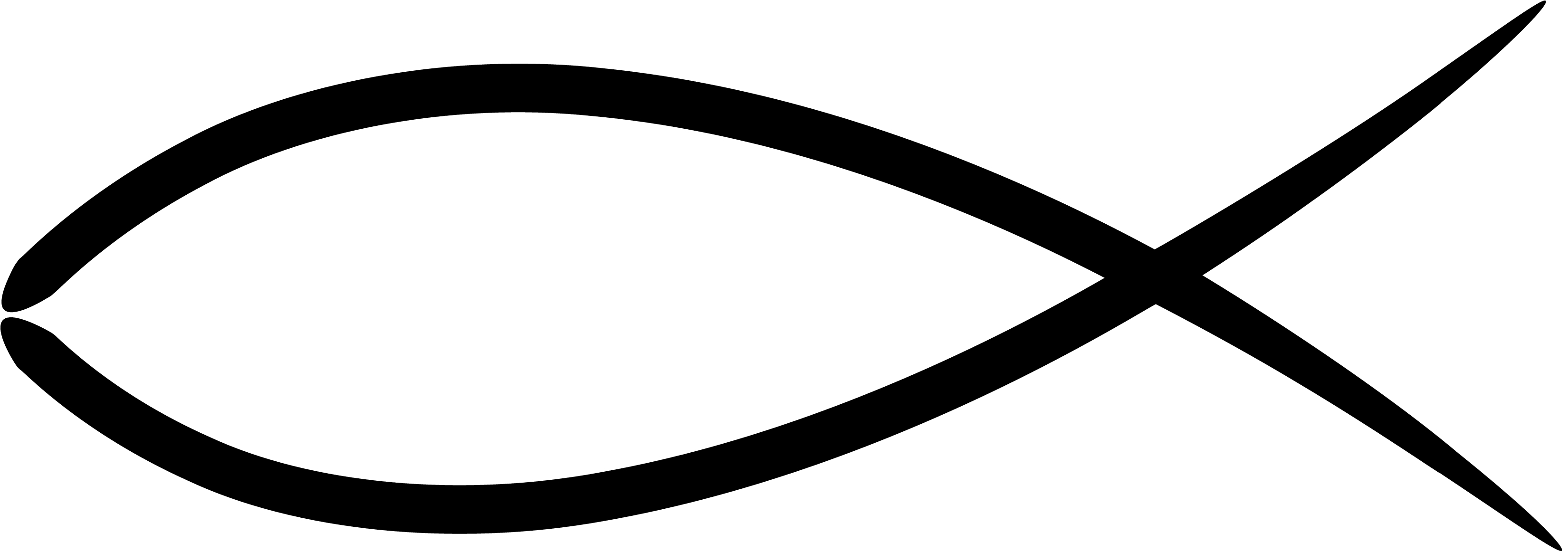 Macedonia
Pyrrhus
Ipsus
Ω
Italy
Pyrrhus
H
A
B
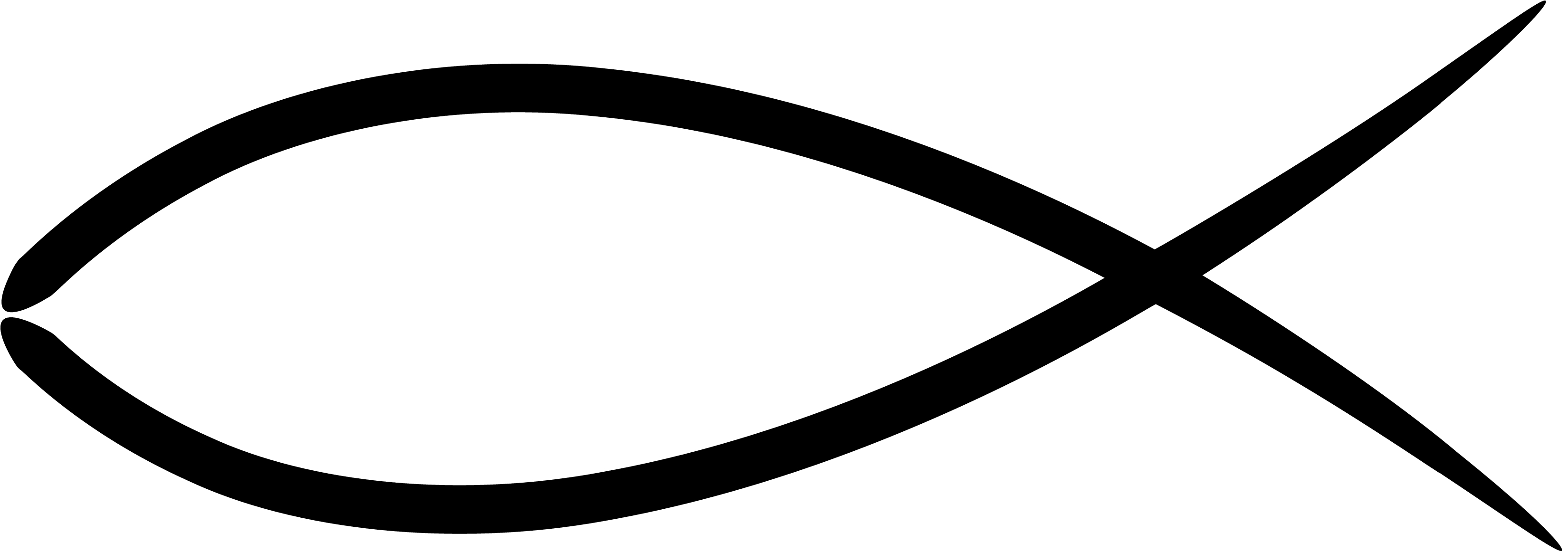 Stalin
USSR
WW2
Ω
Putin
Russia
WW3
I
H
A
B
2
In looking at 2016 we’re realizing what people are battling isn’t 2016 but also 2012 and 2014. Instead of just studying these battles we went back to 2014 in 2012.  Elder Parminder has also been giving us other light on 2012 and 2014 and the relationship to the early and latter rain. We're going to take it from a different perspective which is more externally focused because we know this is where the war is developing. If we're going to thread our way marks where do we begin the thread? At the time of the end.  It makes no sense to begin it in the future.  1989 marks our time of the end, this is where we start our thread to understand what is happening in 2014 and what is being fought over and what weapons are being used to fight. What was invented in 1989? The world wide web.
The first workable prototype of the Internet came in the late 1960s with the creation of ARPANET, or the Advanced Research Projects Agency Network. Originally funded by the U.S. Department of Defense, ARPANET used packet switching to allow multiple computers to communicate on a single network. The technology continued to grow in the 1970s after scientists Robert Kahn and Vinton Cerf developed Transmission Control Protocol and Internet Protocol, or TCP/IP, a communications model that set standards for how data could be transmitted between multiple networks. ARPANET adopted TCP/IP on January 1, 1983, and from there researchers began to assemble the “network of networks” that became the modern Internet. The online world then took on a more recognizable form in 1990, when computer scientist Tim Berners-Lee invented the World Wide Web. While it’s often confused with the Internet itself, the web is actually just the most common means of accessing data online in the form of websites and hyperlinks. The web helped popularize the Internet among the public, and served as a crucial step in developing the vast trove of information that most of us now access on a daily basis.
In the 1980s, research at CERN in Switzerland by British computer scientist Tim Berners-Lee resulted in the World Wide Web, linking hypertext documents into an information system, accessible from any node on the network.[6] Since the mid-1990s, the Internet has had a revolutionary impact on culture, commerce, and technology, including the rise of near-instant communication by electronic mail, instant messaging, voice over Internet Protocol (VoIP) telephone calls, two-way interactive video calls, and the World Wide Web with its discussion forums, blogs, social networking, and online shopping sites. The research and education community continues to develop and use advanced networks such as JANET in the United Kingdom and Internet2 in the United States. Increasing amounts of data are transmitted at higher and higher speeds over fiber optic networks operating at 1 Gbit/s, 10 Gbit/s, or more. The Internet's takeover of the global communication landscape was almost instant in historical terms: it only communicated 1% of the information flowing through two-way telecommunications networks in the year 1993, already 51% by 2000, and more than 97% of the telecommunicated information by 2007.[7] Today the Internet continues to grow, driven by ever greater amounts of online information, commerce, entertainment, and social networking. However, the future of the global internet may be shaped by regional differences in the world.[8]
https://en.wikipedia.org/wiki/History_of_the_Internet
https://www.history.com/topics/inventions/invention-of-the-internet
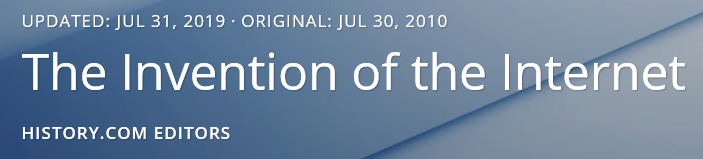 3
We haven't gone into detail we struggle to put computer terminology into words but there are good YouTube videos that we’re encouraged to watch that explain the difference between the world wide web and the internet. 
 
There is one man who has done some presentations that were  helpful. How he described it, if you imagine train tracks it's like the structures with the train tracks being structure of the system. Then you would have ‘a’ and ‘b’  - ‘a’ is where you're leaving from and ‘b’ is where you're arriving. The train tracks connect, they're like the underlined structure.  We can connect some computers but the real purpose and what makes computers helpful to us is not that they are connected but that they can take us places. And those places are websites. The World Wide Web exist on top of the structure of the internet.  It's like these destinations or train stations.  If I want to leave from one website and go to another website I'm using the internet. But the actual website are not part of the internet, they're like an application that runs on top of it. When I leave one station for another station I’m issued a ticket and it says that I left from station a and I'm arriving at station b.   You can have more information on it than that.  What this does is it enables people to track what I'm using the internet for. The government with the right warrant, or without a warrant under the Patriot Act, can take these tickets and see what I've used the internet for, what train stations I stopped at. There is a way to have a blank ticket, and we discussed that in the Deep Web study.  The underlying structure was invented in 1969 Arpanet, the first connections between computers was developed by the US Military. Even though you connected computers they spoke different languages.   They were not websites or stations.  It was difficult to put out or access information.  When they talk about the internet's Big Bang, they talked about 1989.
4
Internet
Station/website
arrive
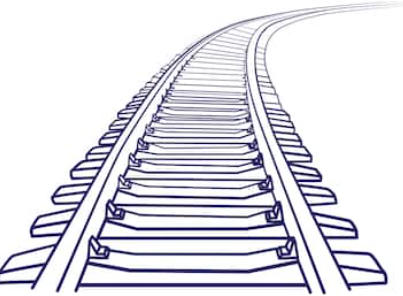 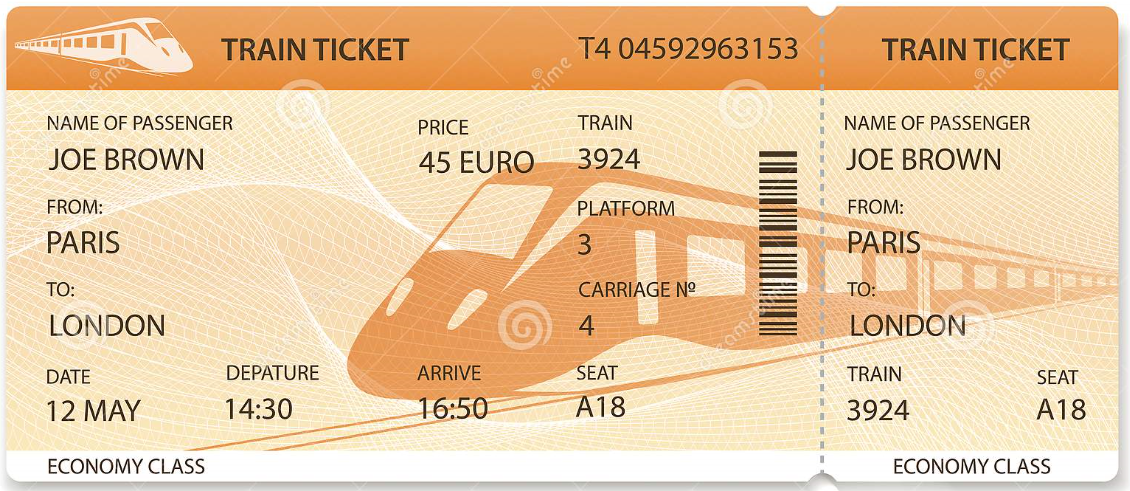 Station/website
depart
Depart     arrive
1989
1969
1990
1991
1996
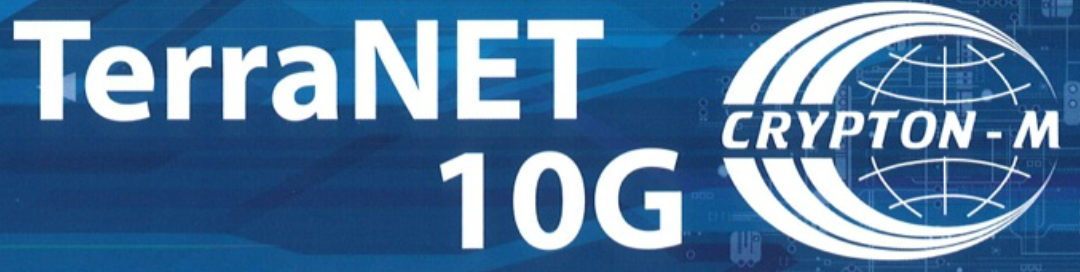 ARPANET
WWW
Information
Management
A Proposal
Web browser
released
Moonlight Maze
Google
Yahoo
Fox news
Crypton
https://wikileaks.org/spyfiles/docs/crypton-m/273_terranet-10g-interrnet-traffic-monitoring-system.html
The reason they call it the Big Bang, as it's opened up the internet to be able to be used as a platform to put out and access vast amounts of information.  A man called Tim Berners-Lee wrote a paper called Information Management, a proposal. Even what he is recognizing in this invention is all about information, disseminating and accessing. 
 
In 1990, he builds the first web browser and in 1991, it’s released.  These two years show us the invention and the release of the World Wide Web.  From the time its first suggested to the time it's built and the time it's released.
 
In 1996 we see that Russia conducts its first attack against the United States, called Moonlight Maze, the first hack by Russia.  What were they after?  It wasn't to take down electricity grids - they're after information. 
 
Also in 1996 we see news begin to go online, Google was launched, Yahoo, and Fox News.  We want to also mark the development of these news sites, Fox not necessarily being internet but we're tying it to information.  Also Crypton the predecessor of WikiLeaks. So the first Russian hack and also the significance of the release of Google, our number one search engine.
5
We next come to 9/11 and the government has a difficult problem to face, all of its surveillance laws were written in the time before the World Wide Web.  Some people tell the story that many decades ago there would be a bank robbery and the police would get on their bicycles and ride down to the corner where the bank was and they would get there too late because these new criminals were using the latest invention, the car. The policeman didn't have cars, they have bicycles. So they would always arrive too late. So they find it difficult when there is new inventions, and their laws haven't kept up with the ability to track the internet.   So they begin to get desperate and its history to be able to track people who use the World Wide Web.
Question on Moonlight maze: did the US had any reaction to the Russia?   This was kept secret for many years and someone wrote a book recently that opened up this story. The reason people find this interesting is because Russia also attacks in 2014 where they hacked again. What people are doing is saying Moonlight Maze looks a lot like 2014.   The reason they're similar is that the United States wasn't expecting it.  They were not properly coordinated in a response.  For a long time they weren't even sure who is hacking them. Both of these attacks had had a poor response from the US government. The United States has a bad habit of under estimating Russia.  The government agencies we're worried about how to control this new invention. Congress would not let them have any new powers until 9/11.  In the fear of that date they were able to get everything they had hoped passed, and after fighting for years their new powers are signed into law 45 days after 9/11. George Bush says, the purpose of the Patriot Act is to bring government surveillance up to speed with the invention of the World Wide Web.  He said the purpose of this law was for surveillance of communication.  
 
We looked a little bit at the Patriot Act but we want to mention particularly that the original main author, Jim Sensenbrenner, he said since then that when he wrote The Patriot Act that he never intended for it to be used in the way that it is now. So the words themselves are concerning.  What they used it for, the mass surveillance of communication, we could also see it was actually declared illegal.
https://www.washingtonpost.com/news/the-switch/wp/2013/10/11/patriot-act-author-there-has-been-a-failure-of-oversight/
1989
Patriot Act
9/11
1969
1990
1991
1996
2004
2014
ARPANET
WWW
Information
Management
A Proposal
Web browser
released
Moonlight Maze
Google
Yahoo
Fox news
Crypton
released
6
Comment:  It's interesting that the Patriot Act was written with harmless intention, like the Atomic Bomb. 
 
Sometimes when we look at these things it's fair enough that the government or the agencies just like using cars should be able to have some type of access because we've seen what people do on the world wide web if they’re completely free.   There is some justification. One comment by Edward Snowden, he said about the Patriot Act - the problem with the way it's written and what it was being used for is that it allowed the government to essentially have a gun to the people's heads. In his parable it's like having a gun to their head.  The government is saying trust us because we won't pull the trigger.  It seems mild and innocent. The problem he said, is the government we have right now might not do that, they might not have used these powers but he said one might be coming that will. Which is quite similar to Atomic weapons, it all depends on who has the button. We do hope that there are calm same person.
EXTERNAL
TOE   IOK
Formalization
1989
Patriot Act
9/11
1969
1990
1991
1996
2004
2014
ARPANET
WWW
Information
Management
A Proposal
Web browser
released
Moonlight Maze
Google
Yahoo
Fox news
Crypton
released
J Comey
R Mueller
In 2004, we mark two men that restrain George Bush, the president.  Robert Mueller and James Comey.  What happened to James Comey a couple of years ago? He was fired by Donald Trump because he was trying to restrain the president. There's one other man that restrained George Bush and that was Robert Mueller. The same two people in 2004 are holding back George Bush. I don't think it's a coincidence that in our history those two have been the ones particularly who are holding Trump back.  At this time we began to consider the external of 2014. We understand from the line of the priest,2014 is a way mark. What waymark is it? Sunday law. We've traced our thread through our histories and this is the simple version. If we want to go into more detail we can look into court cases  and how society is changing in those years. But if they call that the internet's Big Bang they're talking about a rapid change in the way we process information as a society.   We can see much in that history.  We can start with this template but it can also keep growing.
7
When we consider 2014, a key is to look at the internal and we can see a precedent for looking at the internal to understand the external.   If we're going to understand the external, we can compare and contrast, and we can see that from Acts 27.  Why can we see that from Acts 27?  We need to understand the external of 2014.  Can we understand the external by understanding the internal?  Yes, and how do we know that from Acts 27?  We see the one ship, Alexandria, at every waymark on the journey, had application for Adventism and the United States. The story of those two structures parallel at every way mark and we can make a story that runs through them. Even in our reform line is 1989 to 1991, are these two years of story internally? We have an increase of knowledge internally. 1996 is the formalization. Just as we're seeing internal events, we're also seeing external events that coincide with our experience. If we're having trouble understanding one, we can consider the other.  One thing people have had difficulty understanding is what a Sunday law would look like in 2014. We've tried to come up with different stories, like Obamacare.  We're forced to try to come up with these narratives that Obama brought in healthcare and that's a Sunday law.  When we look at it it's a very weak argument.  But we weren't sure what to do about 2014 because we don't see anything from the government that looks like a violation of the Constitution.
SL
2014
INTERNAL
2014
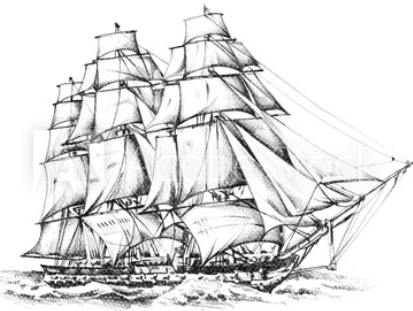 8
2019
East wind
Islam
911
Euroclydon
LP 264.2
S. Wind
Russia
Wise
Thick
Solid
1989
Lasea
10 yrs
‘79
Wine of 
Babylon
1863
(7)
Cnidis
‘65
Turn south
Change 
direction
‘61
10/22/44
Myra
Lycia
Paul gets on the ship
Bitterness
Harvest
H
Alexandria
L
Rise of US
Beginning of 
Adventism
GC 440.2
Miller
E
TOE
1798
P
SL
2014
2012
2013
INTERNAL
When we looked at the internal we saw that in 2012 a message came from Gr. Britain into the United States.   Was that message received?  No, it was rejected, it was opposed and fought against. The message of time, predicting 2014 came and was rejected. In 2013 this message had two opponents.  One was the leaders, and one was internal enemies.  The internal enemies were Path of the Just.  This internal enemy is opposing not just the leader, but also the message. But there’s also problems between the internal enemies and Leadership.   They begin to split in 2013.   2014 comes, and as  we looked at earlier, whether we were ready or not, it was going to be Sunday law and it was Sunday law for this movement even though we had not accepted it, we don't have a choice.
Gr. Britain 
ª US
E. Parminder
Leaders E Jeff
Internal enemies
    Path of the Just
2014
2012
2013
EXTERNAL
Gr. Britain 
ª US
Leaders Obama
Internal enemies
    Edward Snowden
When we come to the external it would be good to consider where this message comes from.  When we look at the internal we look at who's leading this movement, and if we wanted to know what the message was in this history, could we follow the leader?  No. Could you follow the loudest voices in the movement? No. the message came through a different channel, it didn't come through the leadership. So we compare and contrast externally, where is this Sunday law going to come from? It came out of Great Britain and entered the United States in 2012. In 2013 the Patriot Act is under discussion in the United States government. Who is opposing any type of Sunday La in this history? The leaders and internal enemies. There’s a couple things happening in 2013, internal leader: Elder Jeff, external leader: Obama.  Then we can see internal enemies Path of the Just fighting Elder Jeff and the message from Britain. Not just the message from Britain , but the person associated with it, Elder Parminder.  In the external history a message comes from Britain, that is the Sunday law in 2014, it can't come through the government, they're not going to use it or introduce it. The reason is Obama is president and there's internal enemies.  The internal enemy that we are marking is Edward Snowden. In 2013 he took the largest leak in known history of government documents and it related to the Patriot Act. He's uncovering all of this history. People are so angry, there's not just one enemy to the Patriot Act, he inspires hundreds of thousands, you can say millions all over the world to start protesting government surveillance in the use of information. Since that time even other applications, many of us use WhatsApp. And you'll notice that they use encryption. Much of the precautions that we see today, like the use of encryption for WhatsApp, are directly related to Edward Snowden in the leaks that he exposed in 2013. When Google and all these other major corporations were made aware that the government was using back door entries to access their information.  The reason WhatsApp is encrypted, we can thank Edward Snowden. Not just WhatsApp but many other of our services.   We’re marking Snowden at 2013 because the internal enemies begin in 2013,  we mark Edward Snowden, he begins his leaking in 2013, and ends it June 2014. You can see the external in 2013 Path of the Just begin to fall away and completed in 2014. You can mark the leadership through the external history but the internal enemies are placed at 2013.
9
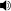 EXTERNAL
TOE   IOK
Formalization
1989
Patriot Act
9/11
SCL
1969
1990
1991
1996
2004
2014
1993
Jim Sensenbrenner
Nigel Oaks
Christopher Wylie
Steve Bannon
ARPANET
WWW
Information
Management
A Proposal
Web browser
released
Moonlight Maze
Google
Yahoo
Fox news
Crypton
released
J Comey
R Mueller
BDWG
BDI
Cambridge Analytica, if we  trace it back to its roots, it takes us back to 1989. We're going to give a couple of pieces of information so that we're able to look for ourselves and do some research.  We'll mention some people, Nigel Oakes, where is he based? Great Britain. He begins to a study in 1989 on how to manipulate behavior  - Behavioral Dynamics Working Group.  Then we have Behavioral Dynamics Institute. In 1993 begins SCL, Strategic Communication Laboratory. What he has done is begin a new type of study in human behavior, but they're beginning to use this new development or invention, of the World Wide Web. Nigel Oakes says, they're using the same methods as Aristotle and Hitler. He develops this company designed to manipulate people, start selling his new abilities and they claim to be the most successful in the world at doing this. In 2012 SCL enters the United States, comes out of Great Britain and its purposes to begin working for the Republican Party.  They have just lost an election to Obama and this is their new weapon.  The study that they've done in his previous history, is not that strong, they can't do a great deal with it. The reason they haven't developed the stronger method, they haven't used the World Wide Web to its full potential. In 2013 two men become involved, Christopher Wylie who becomes their director of research and he has an idea. If we use people's information from social media, we can create algorithms and then we can manipulate their behavior.
10
SL
2014
2012
2013
2015
2016
INTERNAL
Gr. Britain 
ª US
E. Parminder
Leaders E Jeff
Internal enemies
    Path of the Just
2014
2012
2013
2015
2016
EXTERNAL
Gr. Britain 
ª US
Leaders Obama
Internal enemies
    Edward Snowden
Cambridge 
Analytica
SCL
We'll go into the details of what that looks like in in another study.  But if it sounds just a little bit bad the we have no idea how bad it is.  What they did with that new development has changed the world as we know it and it was all done under the leadership of Steve Bannon—someone who wants to change the US Government. He says ‘the period we are  currently in is the 4th great change in the United States.  The fourth Turning point.’  He says ‘the first is the American Revolution, the second is Civil War, the third Depression and World War II and the fourth is now.  Whenever there is truth there is false or error, sometimes it seems the worse that error is the more it looks like truth. That's the art in the counterfeit.’  He's not wrong, comparing what we have now to the American Revolution except he was overseeing it.  He's using this company as a purpose which became Cambridge Analytica. What they were doing in 2014, we can research this in our own time, it was designed to build a new weapon called by some people that work for the company, particularly Christopher Wylie, as Steve Bannon's new weapon to fight his culture war or revolution.
11
Steve Bannon was the vice president of Cambridge Analytica.  He formed Cambridge Analytica from SCL with the purpose of working in the next US election and bring about this revolution or change.  He also used SCL to create another company, Aggregate IQ.  It was then based out of Canada, SCL comes from Britain, they branch into the United States to work in the American election but then they branch into Canada and through that more hidden route they bring about Brexit.   The referendum where people chose to remove Britain from the European Union. Steve Bannon said that was as much as part of his strategy as was to introduce Donald Trump.  Hopefully what we can see thought there is a lot of information and a lot of things going on right now, these are key threads showing what is fundamentally changing in our history. Much of it stems from Cambridge Analytica’s work in 2014.  If we look at the internal, 2014 with Sunday law just the same.  The person that we mark into 2012 is Elder Parminder, he begins preaching. And in 2016 he's anointed. In the external the person that Steve Bannon wanted elected hidden behind the history of 2013 to 2014 with Donald Trump. In 2015 Trump announces his candidacy and he begins on the campaign Trail. And he's preaching a different message. In 2016 Trump is elected. By comparing and contrasting we can understand what is happening in our history and have more light both on internal and external.  If we want to know what the message of Sunday law was in 2014, we know it did not come from the leaders, it did not come from Congress, nowhere in the US government. It came from another source that was rising up in this history.
SL
2014
2012
2013
2015
2016
INTERNAL
Doesn’t come from the leadership
Comes from Gr Britain
Elder
Parminder
Begins
preaching
Elder
Parminder
anointed
Gr. Britain 
ª US
E. Parminder
Leaders E Jeff
Internal enemies
    Path of the Just
Doesn’t come from the leadership
Comes from Gr Britain
2014
2012
2013
2015
2016
EXTERNAL
Gr. Britain 
ª US
Leaders Obama
Internal enemies
    Edward Snowden
Cambridge 
Analytica
Trump
candidacy
Trump
elected
SCL
12
Light comes to us, we have to accept it.
We must see and identify 
internal and external events without conspiracy theories.


We must determine the Truth by prophecy
13
Threading the Needle
August 15
Oct 22
April 19
July 21
August 1
Internal
Millerites
1989
2018
2019
911
2014
2016
Internal
PRIESTS
Cold war
External
Ipsus
Election
Heraclea
Asculum
Raphia
14
2019
East wind
Islam
911
Euroclydon
LP 264.2
S. Wind
Russia
Wise
Thick
Solid
1989
Lasea
10 yrs
‘79
Wine of 
Babylon
1863
(7)
Cnidis
‘65
Turn south
Change 
direction
‘61
10/22/44
Myra
Lycia
Paul gets on the ship
Bitterness
Harvest
H
Alexandria
L
Rise of US
Beginning of 
Adventism
GC 440.2
Miller
E
TOE
1798
P